Ensuring Student Access to Zero Textbook Cost (ZTC) Pathways
Revised April 4, 2025. OERI Friday Forum, April 4, 2025, 10:30 am – 11:30 am. This work is licensed under a Creative Commons Attribution 4.0 International License. Attribute this slide deck as: "Ensuring Student Access to ZTC Pathways" by ASCCC OERI is licensed under CC BY 4.0.
Event Description
California’s investment in the ZTC Degree Program is intended to not merely increase the availability of ZTC course sections, but to “ensure the development and implementation of the greatest number of degrees for the benefit of the greatest number of students” (California Education Code Section 78052). How do you maximize the number of students who truly complete a ZTC program? What’s the minimum every college should be doing? Join us to consider approaches to achieving this goal – both aspirational and practical.
Your Presenters
Rachel Fleming
OER and Equity Librarian; OER Liaison
Irvine Valley College
Michelle Pilati
Project Director
ASCCC OERI
Overview
What is a ZTC pathway?
Existing Requirements and ASCCC Positions
What’s presently happening?
How do you maximize the number of students who truly complete a ZTC program?
What’s the minimum every college should be doing?
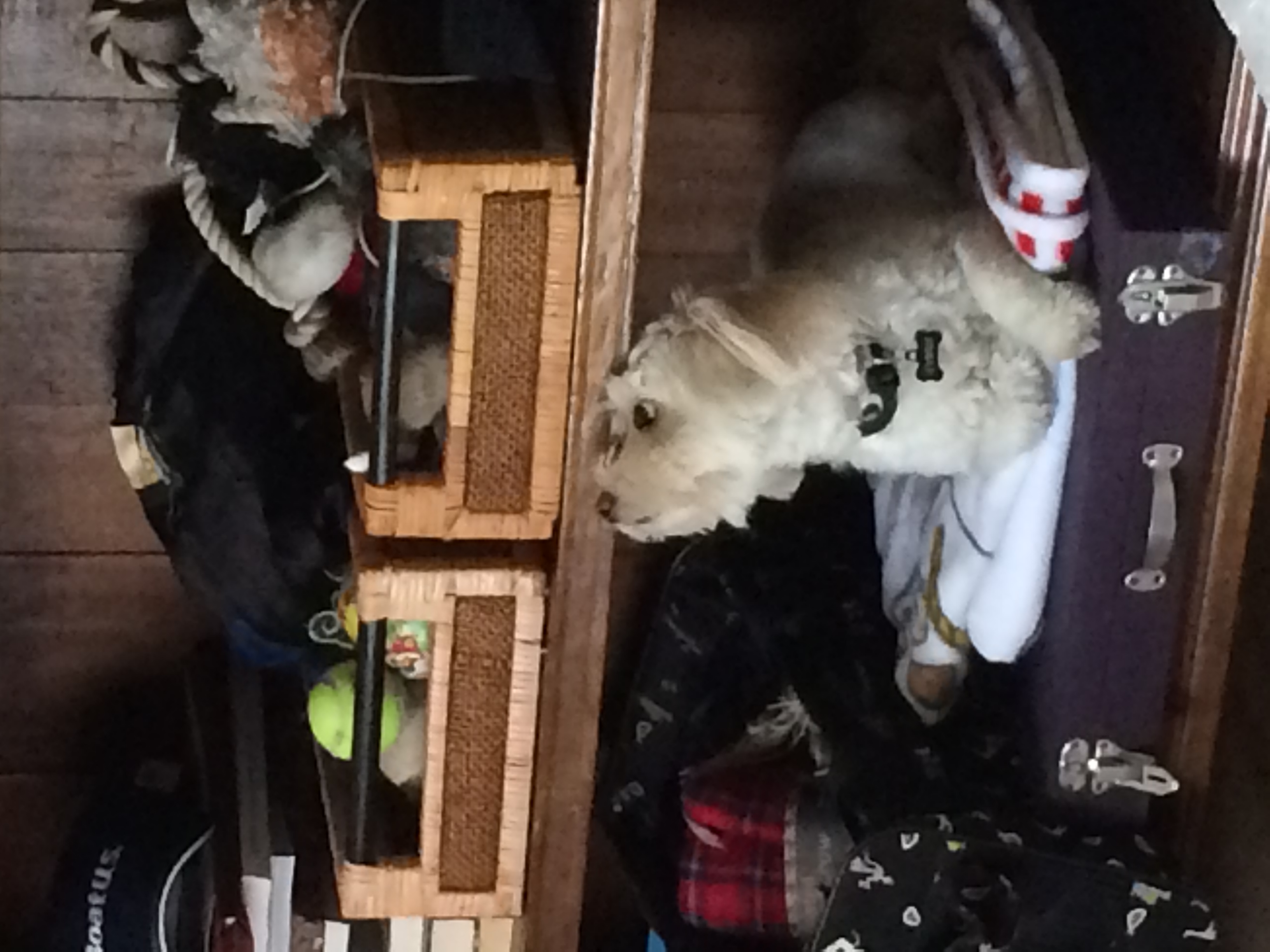 What is a ZTC pathway?
A student can come to a college and complete all the courses in a CTE certificate or a degree (major, general education, and electives) with zero textbook costs.
What exactly does “having” a ZTC pathway mean for a college?
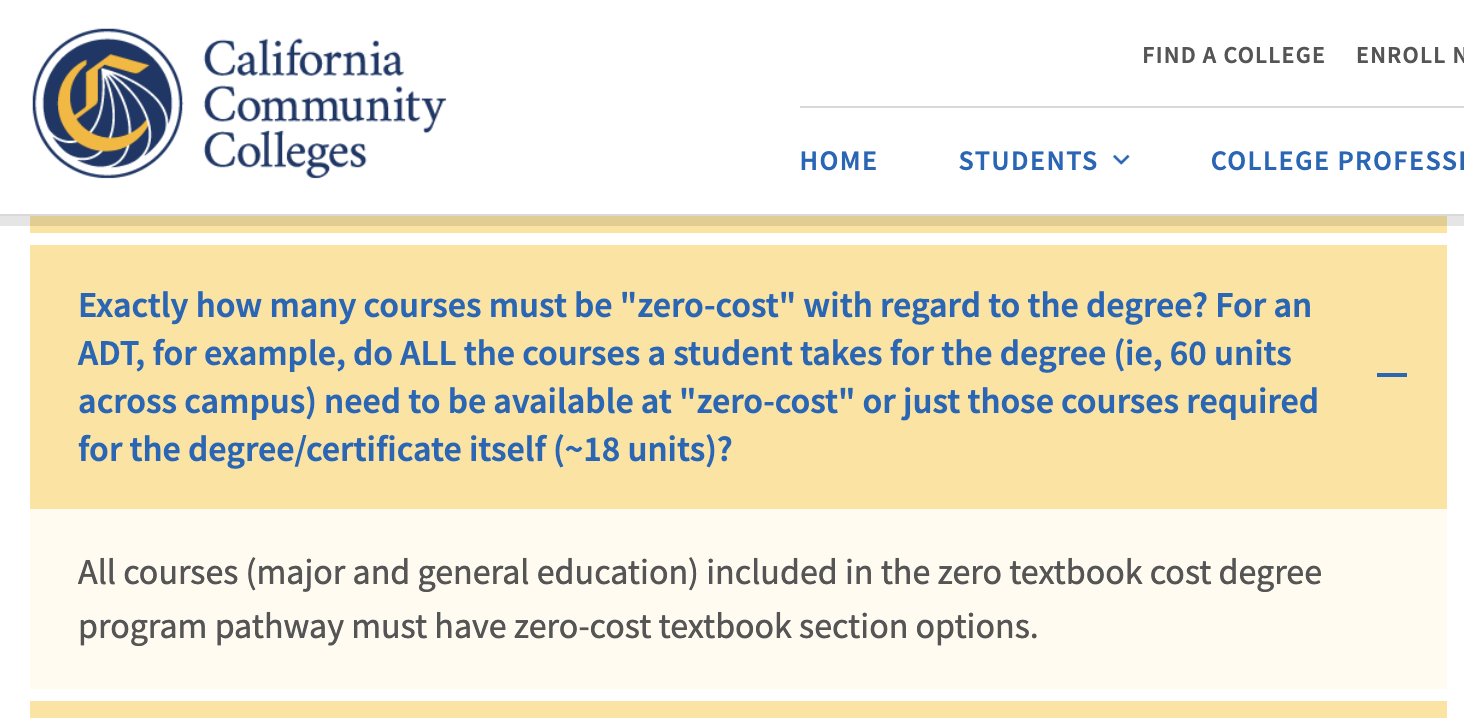 Screenshot of Chancellor’s Office FAQ page.
[Speaker Notes: Question – Exactly how many courses must be “zero-cost” in a degree? For an ADT, for example, do ALL the courses a student takes for the degree (i.e., a minimum of 60 units) need to be available as “zero-cost” or just those courses required for the degree itself (a minimum of 18 units)? (minor modifications made)
Answer – All courses (major and general education) included in the zero textbook cost degree program pathway must have zero-cost textbook section options.]
Logistically // Practically // Hopefully
Institutions must (should?) schedule at least one ZTC section every time a given course is offered.
​
Sections must (should?) be branded/labeled/marked ZTC.​

What are colleges required to do?
Existing Section Cost Transparency Requirements
If cost transparency is the solution, are the colleges under any obligation to be transparent?
[Speaker Notes: Are existing cost transparency requirements a mechanism for ensuring that colleges are doing the minimum that they can to make completing a ZTC pathway possible?]
Cost Transparency Timeline (2010 – 2023)
2010 - (July 1, 2010) Textbook provisions of the HEOA took effect.
2012 – Title 5 § 59400, 59402, 59404, 59406, and 59408 were modified by the Board of Governors.
2018 - (January 1, 2018) No-cost marking legislation takes effect in California.
SB 1359 (Block, 2016) >> California Education Code (CEC) 66406.9.  
2021 - Advocate for Development of a ZTC Data Element (Spring 2021; ASCCC Resolution Number: 11.02) 
2022 – XB12 introduced (and modified without notice)
2022 - Clarify Components of XB12, the Instructional-Material-Cost Section-Level Data Element (Fall 2022; ASCCC Resolution Number 7.09)
[Speaker Notes: More about much of this is available at tinyurl.com/TextLeg. From Marking Open and Affordable Courses: Best Practices and Case Studies: 
In 2007, Congress took up the reauthorization of the Higher Education Act of 1965, the law governing the nation’s college and university policies, which was ultimately achieved with the passage of the (HEOA) in 2008. Senator Dick Durbin of Illinois championed the issue of textbook affordability during the process, drafting a set of provisions that were ultimately codified into law under Section 133 (20 USC 1015b). Among the provisions was a requirement that colleges and universities eligible for funding must, to the maximum extent practicable, disclose the ISBN and retail price of college textbooks in the online course schedule students use for registration. The textbook information provisions took effect on July 1, 2010, and were evaluated by the Government Accountability Office (GAO) in 2013. The relevant portion of Section 133 reads:
To the maximum extent practicable, each institution of higher education receiving Federal financial assistance shall—
disclose, on the institution’s Internet course schedule and in a manner of the institution’s choosing, the International Standard Book Number and retail price information of required and recommended college textbooks and supplemental materials for each course listed in the institution’s course schedule used for preregistration and registration purposes, except that— 
if the International Standard Book Number is not available for such college textbook or supplemental material, then the institution shall include in the Internet course schedule the author, title, publisher, and copyright date for such college textbook or supplemental material; and
if the institution determines that the disclosure of the information described in this subsection is not practicable for a college textbook or supplemental material, then the institution shall so indicate by placing the designation “To Be Determined” in lieu of the information required under this subsection; and
if applicable, include on the institution’s written course schedule a notice that textbook information is available on the institution’s Internet course schedule, and the Internet address for such schedule.
This provision instigated a shift in the responsibility of institutions for providing textbook information to students. Historically, textbook information was typically not available at the time students registered for courses (often several months in advance). Visiting the college bookstore prior to the start of the term was often the most reliable way to get information about book adoptions. Following the passage of HEOA, institutions had just under two years to update their systems to ensure that students had access to textbook information at the time of registration.
Source: Chapter 1, State and Federal Legislation, in Marking Open and Affordable Courses: Best Practices and Case Studies.]
Cost Transparency Timeline (2024 - 2025)
2024 – XB12 significantly modified
2024 – Title 5 § 54221. Burden-Free Access to Instructional Materials.
45-Day Notice published September 9, 2024
1st reading at the Board of Governors on September 23, 2024
Public comment period closed on October 24, 2024
2025 – (January 1, 2025) CEC 66406.9 modifications established by AB 607 (Kalra, 2023) took effect.
[Speaker Notes: More about much of this is available at tinyurl.com/TextLeg. From Marking Open and Affordable Courses: Best Practices and Case Studies: 
In 2007, Congress took up the reauthorization of the Higher Education Act of 1965, the law governing the nation’s college and university policies, which was ultimately achieved with the passage of the (HEOA) in 2008. Senator Dick Durbin of Illinois championed the issue of textbook affordability during the process, drafting a set of provisions that were ultimately codified into law under Section 133 (20 USC 1015b). Among the provisions was a requirement that colleges and universities eligible for funding must, to the maximum extent practicable, disclose the ISBN and retail price of college textbooks in the online course schedule students use for registration. The textbook information provisions took effect on July 1, 2010, and were evaluated by the Government Accountability Office (GAO) in 2013. The relevant portion of Section 133 reads:
To the maximum extent practicable, each institution of higher education receiving Federal financial assistance shall—
disclose, on the institution’s Internet course schedule and in a manner of the institution’s choosing, the International Standard Book Number and retail price information of required and recommended college textbooks and supplemental materials for each course listed in the institution’s course schedule used for preregistration and registration purposes, except that— 
if the International Standard Book Number is not available for such college textbook or supplemental material, then the institution shall include in the Internet course schedule the author, title, publisher, and copyright date for such college textbook or supplemental material; and
if the institution determines that the disclosure of the information described in this subsection is not practicable for a college textbook or supplemental material, then the institution shall so indicate by placing the designation “To Be Determined” in lieu of the information required under this subsection; and
if applicable, include on the institution’s written course schedule a notice that textbook information is available on the institution’s Internet course schedule, and the Internet address for such schedule.
This provision instigated a shift in the responsibility of institutions for providing textbook information to students. Historically, textbook information was typically not available at the time students registered for courses (often several months in advance). Visiting the college bookstore prior to the start of the term was often the most reliable way to get information about book adoptions. Following the passage of HEOA, institutions had just under two years to update their systems to ensure that students had access to textbook information at the time of registration.
Source: Chapter 1, State and Federal Legislation, in Marking Open and Affordable Courses: Best Practices and Case Studies.]
Title 5 § 54221. Burden-Free Access to Instructional Materials.
(a) Governing boards shall adopt policies that ensure student access to textbooks and supplemental materials that are needed on the first day of class. Practices that enable first day access to zero-cost resources include, but are not limited to, the following:
(1) adapting or adopting OER for some or all textbook and ancillary material, when the option is available; and
(2) copying initial textbook chapters as permissible within copyright.
(b) Governing boards shall adopt policies that strengthen student access to other instructional materials before their required use in any course to minimize financial and administrative burdens to students.
[Speaker Notes: (a) Governing boards shall adopt policies that ensure student access to textbooks and
supplemental materials that are needed on the first day of class. Practices that enable
first day access to zero-cost resources include, but are not limited to, the following:
(1) adapting or adopting open educational resources for some or all textbook and
ancillary material, when the option is available; and
(2) copying initial textbook chapters as permissible within copyright.
(b) Governing boards shall adopt policies that strengthen student access to other
instructional materials before their required use in any course to minimize financial and
administrative burdens to students.
(c) District policies shall maintain an instructor’s responsibility to choose instructional
materials. District policies shall also support student-centered practices that encourage
the use of zero-cost instructional materials, and leverage available resources to the
maximum extent feasible, including, but not limited to, the following:
(1) developing and implementing sustainable zero-textbook-cost degrees, consistent with
Education Code Section 78052;
(2) adapting open educational resources to complete degrees and career technical
education certificates;
(3) adopting open educational resources for courses in which OER is commonly available
and prioritizing courses needed to satisfy general education requirements;
(4) establishing lending programs and maintaining college library resources to support
immediate access to course materials;
CFR 668.164(i);
(6) encouraging and supporting students to complete their financial aid files early to
receive timely disbursement; and
(7) deploying other forms of direct aid and support program resources to strengthen
student financial stability]
Ensure the Transparency of Resources Used to Establish ZTC Certificates and Degrees (edited)
Whereas, CEC §78052 requires that all OER used as learning materials for a degree developed pursuant to this section shall be added to COOL4Ed, yet no public-facing information is available that delineates how colleges that established ZTC certificates and degrees did so, and the list of ZTC degrees developed previously reveals duplication of resources and degree pathways;  
Resolved, That the ASCCC urge the CCCCO to require that all recipient colleges and districts of ZTC funds delineate how ZTC status was achieved for all courses in a given pathway in a designated public-facing location and ensure that openly-licensed resources are shared as required by law; and
Resolved, That the ASCCC encourage the CCCCO to support the development of a repository for the sharing of OER used to establish ZTC certificates and degrees that can be searched by specific course parameters as defined by faculty.
13.01 Spring, 2022
[Speaker Notes: Ensure the Transparency of Resources Used to Establish Zero-Textbook-Cost (ZTC) Certificates and Degrees
Whereas, The California Community Colleges Chancellor’s Office, in its 2020 Zero-Textbook-Cost Degree Grant Program Legislative Report, has recommended that future zero-textbook-cost (ZTC) funding should focus on investment priorities, including efforts to do the following:
Evaluate existing ZTC programs and courses and incorporate culturally relevant content to contribute to advancing equity in teaching and learning;
Share and adopt existing quality ZTC program and course materials, especially within the same community college district;
Develop and curate quality ZTC materials for courses that satisfy general education requirements; and
Post ZTC program courses on the California Virtual Campus Course Exchange and quickly make ZTC programs and courses available to all California community college students;
Whereas, The Academic Senate for California Community Colleges (ASCCC) “recognize[s] open educational resources as the preferred and most sustainable mechanism for eliminating course costs” (Resolution 3.05 F21);
Whereas, Resources may only be modified, developed, curated, and freely shared when those resources are openly licensed, and the ASCCC “encourage[s] the establishment of support structures for OER development that require developed resources to be openly licensed and made available to expand the diversity of OER resources” (Resolution 9.05 S19); and
Whereas, California Education Code §78052 requires that “All open educational resources used as learning materials for a degree developed pursuant to this section shall be added to the California Digital Open Source Library established in Section 66408,” yet no public-facing information is available that delineates how colleges that established ZTC certificates and degrees did so, and the list of ZTC degrees developed reveals duplication of resources and degree pathways (Zero-Textbook-Cost Degree Grant Program Legislative Report, CCCCO 2020);  
Resolved, That the Academic Senate for California Community Colleges urge the California Community Colleges Chancellor’s Office to require that all recipient colleges and districts of zero-textbook-cost (ZTC) funds delineate how ZTC status was achieved for all courses in a given pathway in a designated public-facing location and ensure that openly-licensed resources are shared as required by law; and
Resolved, That the Academic Senate for California Community Colleges encourage the California Community Colleges Chancellor’s Office to support the development of a repository for the sharing of open educational resources used to establish zero-textbook-cost certificates and degrees that can be searched by specific course parameters as defined by faculty.]
Student-Facing Zero-Textbook-Cost Information (edited; Spring, 2022)
Whereas, The ASCCC encourages local academic senates to “advocate for the implementation of a process for consistent, clear, and transparent messaging to students prior to registration regarding all material and supply costs in appropriate locations including the schedule of classes and the bookstore” and providing this same clear messaging and information regarding the planned availability of ZTC sections that would enable students to plan to truly complete a ZTC degree; and
Whereas, Clear messaging for planning purposes is an integral part of guided pathways implementation to better serve students, and integrating information regarding ZTC sections would further advance the equity and achievement goals of the CCCs by clearly mapping ZTC degree pathways.
[Speaker Notes: Student-Facing Zero-Textbook-Cost Information (Spring, 2022 – 13.10)
Whereas, The California Community Colleges Chancellor’s Office, in its 2020 Zero-Textbook-Cost Degree Grant Program Legislative Report (Zero-Textbook-Cost Degree Grant Program Legislative Report, CCCCO 2020), has recommended that future zero-textbook-cost (ZTC) funding should focus on investment priorities, including efforts to share and adopt existing quality ZTC programs and course materials, and California Education Code §78052 requires that “All open educational resources used as learning materials for a degree developed pursuant to this section shall be added to the California Digital Open Source Library established in Section 66408,” yet no public-facing information is available that delineates how colleges established ZTC certificates and degrees;
Whereas, In October 2021, the ASCCC Open Educational Resources Initiative completed an analysis of public-facing ZTC degree information provided by California community colleges and found no information regarding when ZTC sections would be offered, minimal information regarding the ZTC courses that were available and would meet specific general education requirements, and no information regarding how ZTC status was achieved for specific courses;
Whereas, The Academic Senate for California Community Colleges passed Resolution 20.02 in fall 2020, encouraging local academic senates to “advocate for the implementation of a process for consistent, clear, and transparent messaging to students prior to registration regarding all material and supply costs in appropriate locations including the schedule of classes and the bookstore” and providing this same clear messaging and information regarding the planned availability of ZTC sections that would enable students to plan to truly complete a ZTC degree; and
Whereas, Clear messaging for planning purposes is an integral part of guided pathways implementation to better serve students, and integrating information regarding ZTC sections would further advance the equity and achievement goals of the California Community Colleges by clearly mapping ZTC degree pathways.
Resolved, That the Academic Senate for California Community Colleges urge the California Community Colleges Chancellor’s Office to require all colleges and districts that receive zero-textbook-cost (ZTC) funds to provide public-facing information and student messaging that delineates the planned scheduling of ZTC sections; and
Resolved, That the Academic Senate for California Community Colleges advocate for the California Community Colleges Chancellor’s Office to require that all colleges and districts receiving zero-textbook-cost (ZTC) funds delineate in a designated public-facing location how ZTC status was achieved for all courses in a given pathway, demonstrate that sufficient ZTC sections are available to enable student completion of  ZTC degree pathway, and ensure that openly-licensed resources are shared as required by law.]
Student-Facing ZTC Information –Resolved Clauses
Resolved, That the ASCCC urge the CCCCO to require all colleges and districts that receive ZTC funds to provide public-facing information and student messaging that delineates the planned scheduling of ZTC sections;
Resolved, That the ASCCC advocate for the CCCCO to require that all colleges and districts receiving ZTC funds delineate in a designated public-facing location how ZTC status was achieved for all courses in a given pathway, demonstrate that sufficient ZTC sections are available to enable student completion of  ZTC degree pathway, and ensure that openly-licensed resources are shared as required by law.
What’s happening now? What colleges claim…
Disaggregated Data
Visibility Studies
ZTC Tracking and Mapping Systems
Marketing
ZTC Pathways
Degrees
Certificates
Courses
Can a student practically access and complete a ZTC pathway?
[Speaker Notes: R]
Logistical Challenges
Scheduling
Usability
Access
Sustainability
Advising Course Solutions
Inconsistent or Inflated Reporting
Student Navigation Tools
Faculty Autonomy and Compliance
Communication Gaps Between Departments
Transfer complexity
Transparency
Logistical Challenges (continued.)
Scheduling
Usability
Access
Sustainability
Advising Course Solutions
Inconsistent or Inflated Reporting
Logistical Challenges (continued)
Student Navigation Tools
Faculty Autonomy and Compliance
Communication Gaps Between Departments
Transfer Complexity
Transparency
How do you maximize the number of students who truly complete a ZTC program?
Aspirational > Practical > “Minimal”
Every section in a pathway is ZTC
Students can readily obtain a plan that indicates which courses (sections) need to be taken (and when) to complete an entire ZTC certificate or degree (day 1 to completion)
Information about ZTC sections for a given pathway is schedule out over an academic year
ZTC course sections are clearly marked
Sometimes ZTC sections are marked
How well are CCCs communicating about ZTC pathways?
What happens if you search: California community college ZTC pathway?
Cosumnes River College
Zero Textbook Cost Degrees and Certificates – ZTC pathway maps
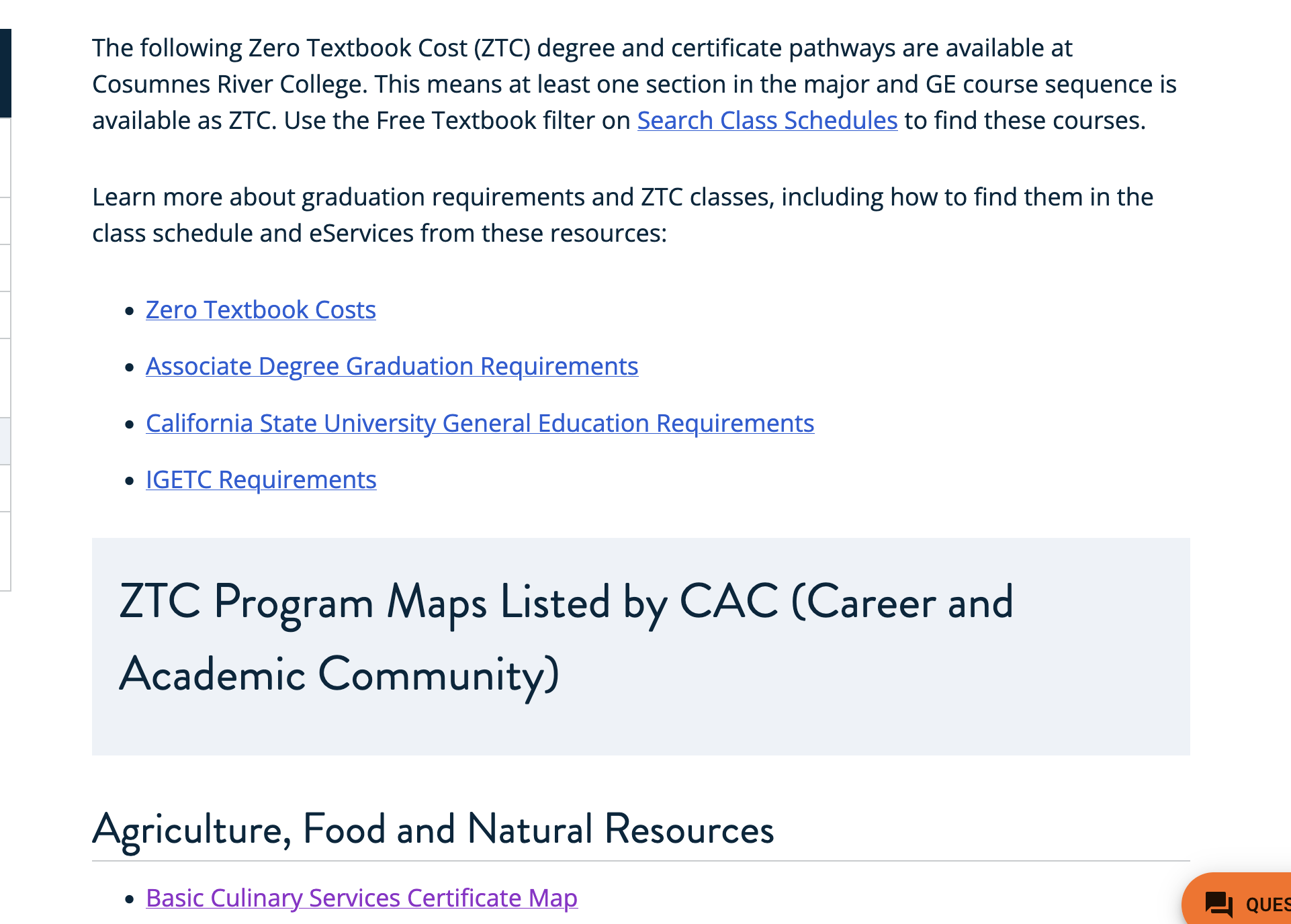 [Speaker Notes: https://crc.losrios.edu/admissions/enroll-in-classes/zero-textbook-cost-degrees-and-certificates]
ZTC Pathways at SAC
OER for Students – Santa Ana College
Two OER Degree Pathways are offered in:
Business Administration, AS-T degree
Liberal Arts, AA degree, Emphasis: Arts, Humanities & Communication
Most courses will be offered in multiple offerings of day, evening and online. Students are able to search for OER sections offerings in WebAdvisor and can plan to complete their degrees using OER materials for their entire degree.
[Speaker Notes: https://sac.edu/AcademicAffairs/DistanceEd/OER/Pages/OER-ZTC-Degree-Pathways.aspx]
Southwestern College – ZTC FAQs
[Speaker Notes: https://www.swccd.edu/programs-and-academics/ztc/ztc-faqs.aspx]
What is ZTC?
What’s the minimum every college should be doing?
What’s the minimum that colleges are required to do?
Marking no-cost sections (required by California law)
Providing section cost information at the time of registration (federal requirement and California law)
Coding section costs (XB12)
What does this data element have to do with transparency for students?
[Speaker Notes: “Coding” – reporting – course costs effectively making data integrity institutionally more important. Elevates the issues.]
What’s the minimum colleges should be doing to make completing a ZTC pathway possible?
Marking no-cost sections (required by California law)
Providing section cost information at the time of registration (federal requirement and California law)
Coding section costs (XB12)
Explaining what ZTC means and now to find ZTC courses
Identify available ZTC pathways and mapping pathways 
Identify available ZTC pathways and mapping pathways – provide specifics (which sections each term)
What more could colleges be doing?
Supporting efforts to widen pathways.
Removing low-cost barriers to ZTC.
Integrate OER and ZTC into faculty orientations.
Integrate OER and ZTC into student orientations.
General 
Library
Ensure everyone at the college is aware of existing OER and ZTC efforts.
Engage students as OER advocates in the classroom.
More Information
ASCCC OERI Website (asccc-oeri.org)
Resources
Webinars and Events
ASCCC OER E-Mail (oeri@asccc.org)
General OERI E-Mail: oeri@asccc.org